Объект исследования:
Учащиеся ГБОУ СОШ «ЦО» пос.Варламово
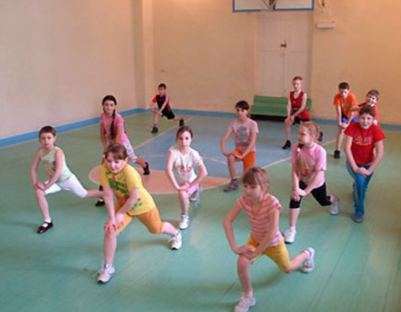 Предмет исследования:
Влияние здорового образа жизни на здоровье школьника
Гипотеза:
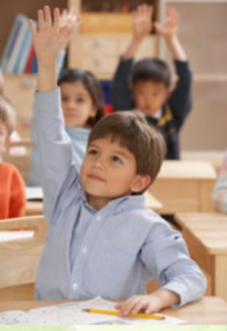 Я предлагаю выявить влияние образа жизни на здоровье учащихся ГБОУ СОШ «ЦО» пос.Варламово, для чего планирую провести анкетирование в 5-11 классах и изучить результаты медицинского осмотра за 2013 год.
Методы:
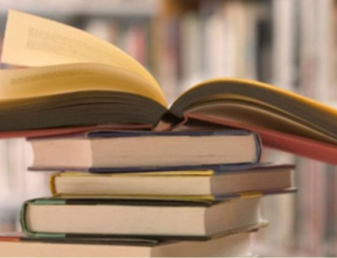 Теоретические (изучение и анализ литературы, прогнозирование, проектирование и моделирование)
Эмпирические (анкетирование, тестирование)
Математические (методы проверки результатов)
1. Понятие здорового образа жизни:
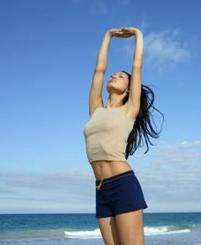 Согласно определению Всемирной организации
                                               здравоохранения (ВОЗ), здоровье – это «…состояние
                                               полного физического, духовного и социального
                                               благополучия, а не только отсутствие болезней или
                                               физических дефектов». В соответствии с этой концепцией забота
                                               о сохранении здоровья должна осуществляться на трёх уровнях:
                                               физическом, духовном и социальном.
Физическое здоровье определяется состоянием и функционированием организма. 
Душевное здоровье определяется тем, насколько человек доволен собой и насколько успешно справляется со своими ежедневными обязанностями. 
Социальное здоровье определяется тем, насколько человек ладит с другими людьми.
Здоровый образ жизни
Здоровый образ жизни  – это способ жизнедеятельности, направленный на сохранение и укрепление здоровья людей, позволяющий человеку долгие годы трудиться в полную меру своих способностей, избавляющий  его от болезней и недомоганий, дарящий бодрость, силу и энергию, без которых нет полнокровной радости бытия.
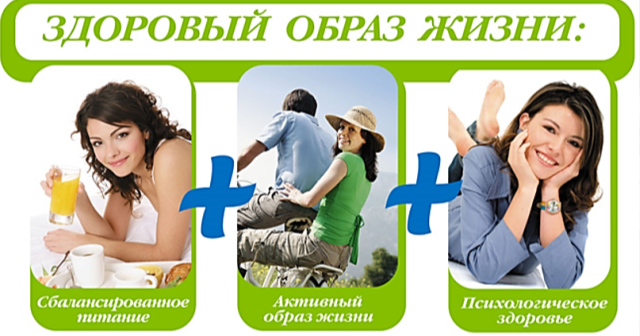 2. Здоровый образ жизни в странах Древнего Мира
2. История Олимпийский игра и их значение в формировании здорового образа жизни
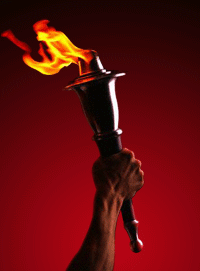 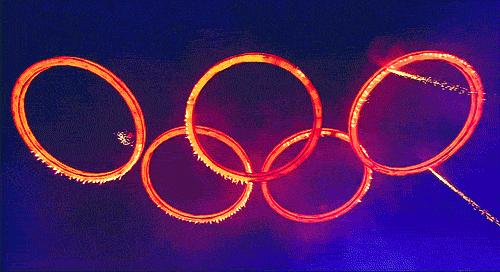 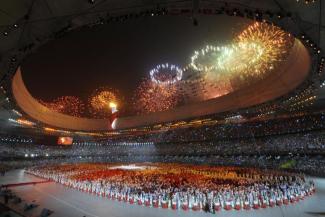